ВИДЫ ИГРЫ И ИХ РОЛЬ В ЖИЗНИ, ВОСПИТАНИИ И ОБУЧЕНИИ ДЕТЕЙ ДОШКОЛЬНОГО ВОЗРОСТА                                          Доклад  подготовила:                                                                                          Воспитатель СПОДО №296                                                                     Богданова Т.Ю.
Игра -  в современном дошкольном образовании занимает прочное место в системе эстетического, морального, физического, трудового и воспитания дошкольников. Она активизирует ребёнка, способствует повышению её жизненного тонуса, удовлетворяет личные интересы и социальные потребности:  образования с использованием современных информационных технологий (компьютер, интерактивная доска, планшет).
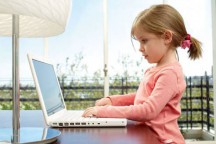 По классификации игры делятся на:1.Творческие (игры по инициативе детей);2.Дидактические(игры по инициативе взрослых с готовыми правилами);3.Народные(созданные народом)4. Подвижные игры
Творческие игры - имеют важнейшее значение для всестороннего развития ребенка. Через игровые действия дети стремятся удовлетворить активный интерес  к окружающей жизни, перевоплощаются во взрослых героев художественных произведений.       Творческая игра учит детей обдумывать, как осуществить тот или иной замысел. В творческой игре развиваются ценные для будущего школьника качества: активность, самостоятельность, самоорганизация. Творческие игры:*Сюжетно – ролевые  (с элементами труда, с элементами художественно-творческой деятельностью).*Театрализованная деятельность  (режиссерские, игры – драматизации).*Конструкторские.
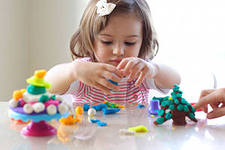 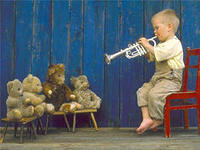 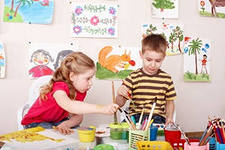 Сюжетно-ролевая игра — это игра, которую придумывают сами дети. В играх отражаются знания, впечатления, представления ребенка об окружающем мире воссоздаются социальные отношения. Для каждой такой игры характерны: тема, игровой замысел, сюжет, содержание и роль.
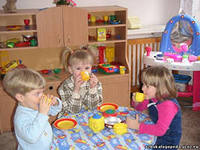 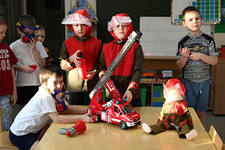 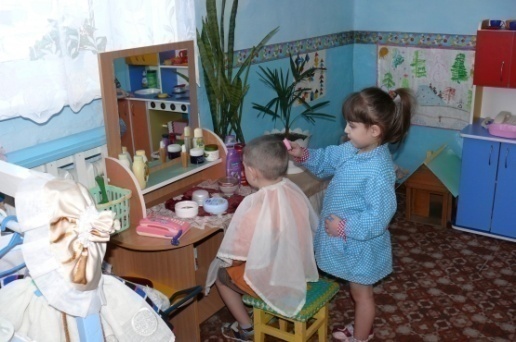 Театральная деятельность – одна из видов творческой игровой деятельности, которая связана с восприятием произведений театрального искусства и изображением в  игровой форме полученных представлений, чувств, эмоций.
Театрализованные
игры
Игры – драматизации
создаются по готовому сюжету из литературного произведения или театрального представления;
план игры и последовательность действий определяется предварительно;
воспитатель является активными участником таких игр.
Режиссерские игры
 ребенок как режиссер и 
одновременно голос за кадром
организовывает театрально – 
игровое поле, актерами и 
Исполнителями в котором является куклы;
актерами, сценаристами и 
режиссерами являются сами дети, которые во время игры договариваются о том, кто какую роль исполняет. Что делает.
Дидактическая игра представляет собой многоплановое, сложное педагогическое явление: она является и игровым методом обучения детей дошкольного возраста, и формой обучения, и самостоятельной игровой деятельностью, и средством всестороннего воспитания ребёнка.
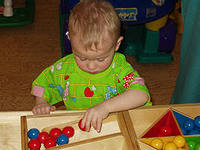 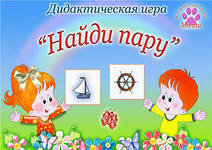 Физическое воспитание
Нравственное воспитание
СТАДИИ ДИДАКТИЧЕСКОЙ ИГРЫ *Воспитатель заинтересовывает детей игрой, вызывает желание играть. Он выступает в роли не наблюдателя процесса игры, а непосредственно в роли активного участника. Помогает ребенку через игру познать окружающий мир.*Воспитатель в игре – равноправный партнер, помощник.*Ребенок желает играть, активно действовать.* Ребенок учится выполнять игровую задачу, правильно действовать в игре.*Ребенок проявляет творчество, занят поиском самостоятельных действий.
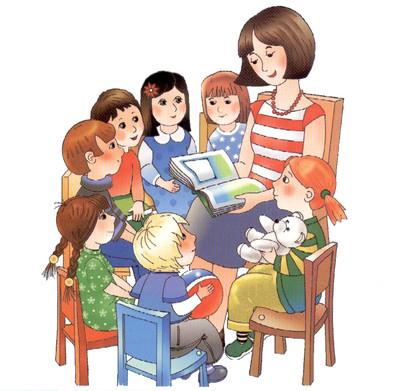 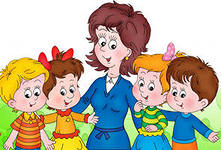 СТРУКТУРА ДИДАКТИЧЕСКОЙ ИГРЫ
Правила Игры
Игровой замысел
1.Выражен в названии игр.
2.Имеет форму или выступает в виде интеллектуального задания.
3.Выступает как вопрос, или может иметь форму загадки.
Игровое задание 
1.Узнать и называть предметы и их признаки.
2. Различать по форме, цвету и величине.
3. Группировать предметы по отдельным признакам.
Игровые действия
1.Разнообразие
2. Последовательность
3.Очередность
Правила игры
1.Дисциплинируют детей
2.Указывают способы и последовательность действий
3. Отношение детей в игре.
Настольно - печатные игры (НПИ) –это  интересное занятие для детей при ознакомлении с окружающим  миром,  миром животных и растений, явлениями живой и неживой природы. Они разнообразны по видам: "лото", "домино", парные картинки"  С помощью настольно-печатных игр можно успешно  развивать речевые навыки, математические способности, логику, внимание, учиться моделировать жизненные схемы и принимать решения, развивать навыки самоконтроля.
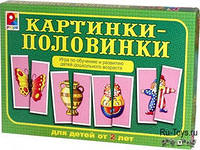 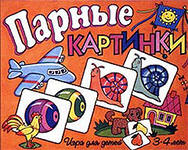 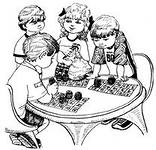 [Текст]
Настольно печатные игры
Подбор картинок по игре
Самое простое в такой игре – нахождение среди разных картинок двух совершенно одинаковых.
Позже задание усложняется (картинки объединяются не только по внешним признаком, но и по смыслу).
Подбор картинок по общему признаку  (классификация)
От детей требуется обобщение связи между предметами.
Дети учатся подбирать иллюстрации с учетом последовательности развития сюжетных действий.
Запоминания  состава, колличества и расположения картинок
Дети закрепляют знания о колличественном и порядковом счете, о пространственном расположении картинок на столе.
Дети учатся связно рассказывать о тех, изменениях, которые произошли с картинками, о их содержании.
Составление разрезных картинок и кубиков
У детей в этих играх развивается умение из отдельных частей составлять целый предмет.
Дети учатся логически мыслить.
Описание, рассказа по картинке с показам действий и движений.
В этих играх развивается речь детей, воображение, творчество.
Формируется способность к перевоплощению, к творческому поиску в создании необходимого образа ( в старших группах).
Словесные игры построены на словах и действиях играющих.В таких играх дети учатся, опираясь на имеющиеся представления о предметах, углублять знания о них. Так как в этих играх требуется использовать приобретенные ранее знания в новых связях, в новых обстоятельствах. Дети самостоятельно решают разнообразные мыслительные задачи; описывают предметы, выделяя характерные их признаки; отгадывают по описанию; находят признаки сходства и различия; группируют предметы по различным свойствам, признакам.
Ие
5.Ассоциативные игры  (направлены на актуализацию процесса отбора слов из долговременной памяти и систематизацию словаря ребенка).
Народные игры для детей ценны в педагогическом отношении, они оказывают большое влияние на воспитание ума, характера, воли, развивают нравственные чувства, физически укрепляют ребёнка, создают определённый духовный настрой, интерес к народному творчеству. Они достаточно разнооб­разны по своему содержанию, тематике и организации.
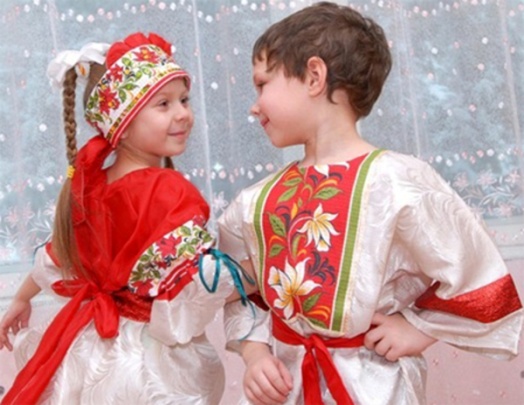 В народной игре отображается жизнь людей, их быт.Национальные традиции, они способствуют воспитанию чести, смелости, мужественности.
Выбор подвижных игр зависит от:
МЕСТА ПРОВЕДЕНИЯ:
В зале, групповой комнате:
На детской  площадке;
Возрастные особенности ребенка
Времени года, температуры, воздуха
На прогулке:

Дневной
Вечерней
Места в режиме дня и в  организационных формах работы
Игра очень важна для нормального развития способностей ребенка, поскольку она закладывает основы для будущих способностей ребенка к чтению, письму, счету и творческому мышлению. Игра оказывает бесспорное влияние на все аспекты детского развития.
Список использованной литературы.1. Вильчковский Е.С. Подвижные игры в детском саду. - К.: Рад. школа, 1983.2. Воробей Г.В. Народные игры и забавы. - К.: 1995,3. Менджерицкая Д.В. Роль игры в воспитании ребёнка - К.: Рад. школа, 1983.4. Шишкина В.А. Движениея + движения. - М.: Просвещение, 1992. 5.Воспитание детей в игре: Пособие для воспитателя дет. сада/ Сост. А.К.Бондаренко, А.И. 6.Выготский Л.С. Игра и ее роль в психологическом развитии ребенка// Вопросы психологии: - 1966. - № 6.7.Менджерицкая Д.В. Роль игры в воспитании ребёнка - М.: «Просвящение», 1983. 8.Шмаков С.А. Игра и дети. – М.: Знание, 1968. 9.Эльконин Д.Б. Психология игры. – М.: Педагогика, 1978.